ЛЕКЦИЯ 8
ТЕМА: УСЛОВНЫЙ ЦИКЛИЧЕСКИЙ ОПЕРАТОР DO
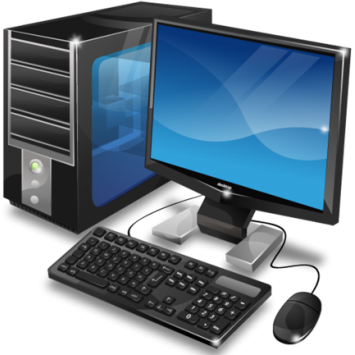 Составитель: ассистент Исмоилов Ш.М.
План:
Оператор цикла Do While...Loop / Do...Loop While
Оператор цикла Do Until...Loop / Do...Loop Until
Выход из цикла Exit For / Exit Do
1. Оператор цикла Do While...Loop / Do...Loop While
Эти две разновидности цикла тесно взаимосвязаны, и их часто рассматривают как один из базовых видов цикла. Как уже отмечалось, циклы For применяют в тех случаях, когда количество проходов и диапазон изменения счётчика цикла заранее известны. Циклы While предназначены для ситуаций, когда количество проходов цикла заранее не известно, но зато известно условие выхода из цикла. Синтаксис цикла While:
Do While Условие_выхода    Группа операторовLoop
Do    Группа операторовLoop While Условие_выхода
1. Оператор цикла Do While...Loop / Do...Loop While
Отличие между ними заключается в том, что условие выхода проверяется в одном случае перед очередным проходом, а в другом случае - после выхода. Если в цикле опустить условие выхода или это условие всегда выполняется, то получится бесконечный цикл. 

Например вот такой

Do While 2 > 1    Degub.Print "Вечный цикл"Loop
1. Оператор цикла Do While...Loop / Do...Loop While
Если у вас случайно получился такой цикл, то выйти из него можно при нажатии Ctrl+Break. Но это работает только в среде разработки.

Пример:
Dim n As Integern = 100Do While n >= 0    n = n - 1    Debug.Print nLoop
2. Оператор цикла Do Until...Loop / Do...Loop Until
По своей логике цикл Until подобен циклу While с той лишь разницей, что проходы цикла выполняются до тех пор, пока условие выхода не выполняется.
 
Пример:

Dim n As Integern = 100Do    n = n - 1    Debug.Print nLoop Until n < 11
3. Выход из цикла Exit For / Exit Do
С помощью операторов Exit... можно осуществить досрочный выход из цикла вне зависимости от значения, которое имеет в данный момент условие выхода. 
Пример:
Dim n As Integern = 10Do While n > 1    n = n - 1    Debug.Print n    If n = 5 Then Exit Do ' Если счётчик = 5, то                         'выходим из циклаLoop
Спасибо за внимание